Hymns for Worship at Woodmont
38 King Most High
111s This is Holy Ground
159 When My Love to Christ Grows Weak
341 The Way of the Cross Leads Home
295 Christ Receiveth Sinful Men
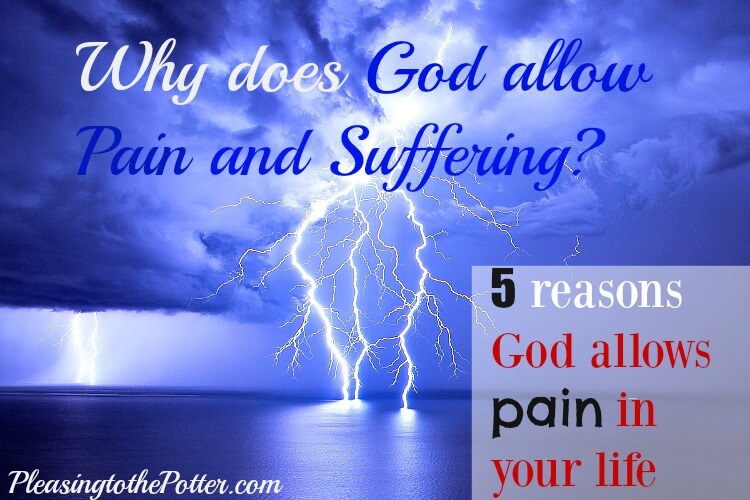 Why Does God Allow Pain & Suffering
So that we might die to sin and live for righteousness
(1 Peter 2:21-25; 4:1-5, 12-16)

To test our faith so that we will grow spiritually
(James 1:2-4, 12; 5:10-11)

To humble us & help us realize our need for God
(2 Corinthians 12:7-10)
Why Does God Allow Pain & Suffering
So that we can comfort others in their afflictions
(2 Corinthians 1:3-11)

It prepares for an eternal home where there will be 
no more death, mourning, crying, or pain
(2 Corinthians 4:16-5:10; Revelation 21:4)
Hymns for Worship at Woodmont
38 King Most High
111s This is Holy Ground
159 When My Love to Christ Grows Weak
341 The Way of the Cross Leads Home
295 Christ Receiveth Sinful Men